ECOSSISTEMAS DE INOVAÇÃORAD5005 -  Administração de Pesquisa, Desenvolvimento e Inovação nas EmpresasProfa. Dra. Geciane Silveira Porto
Alexandre Rodrigues Cajuela
palavras-chave
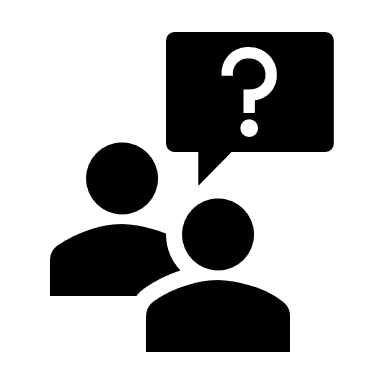 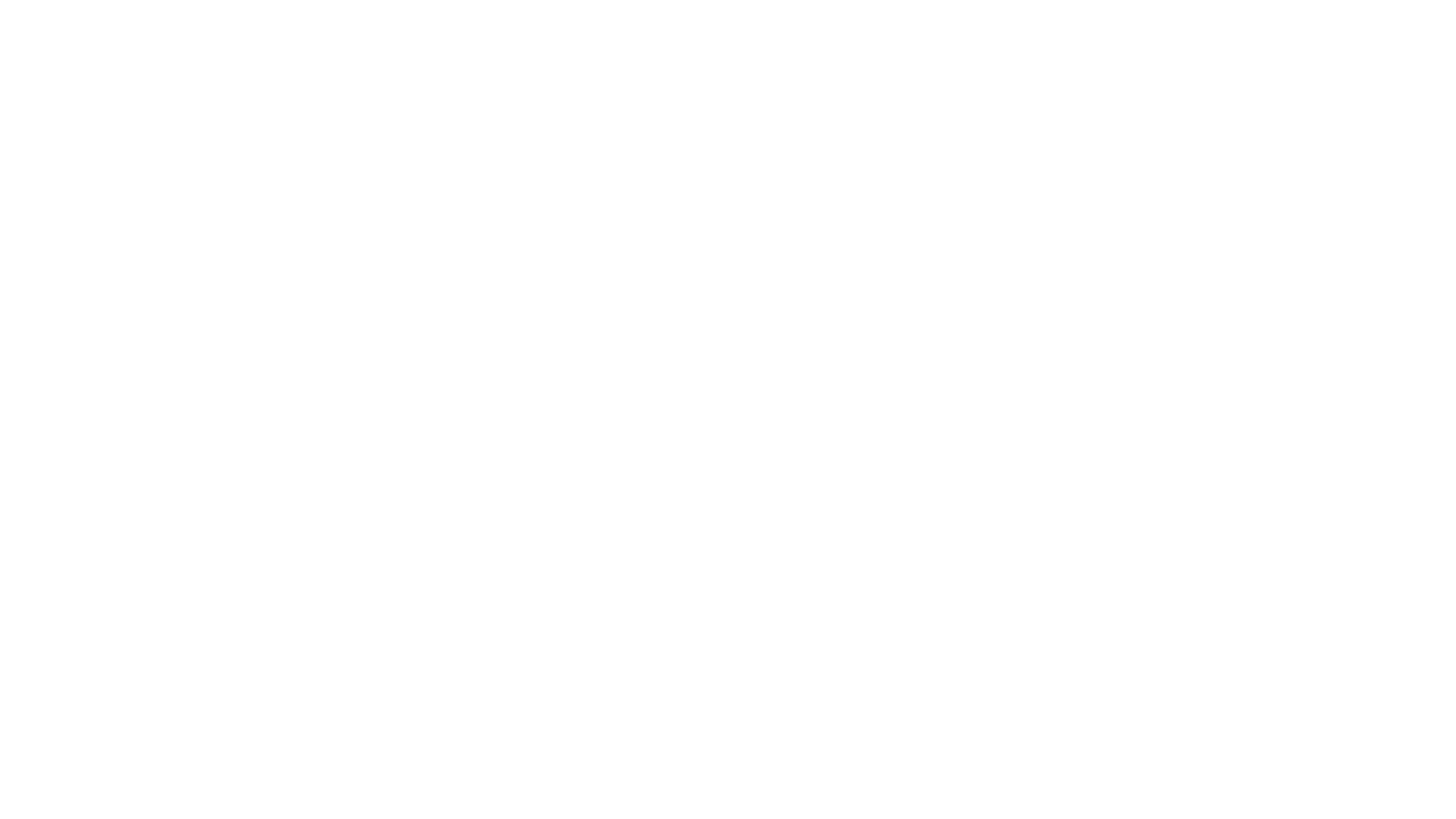 Apresentação do artigo
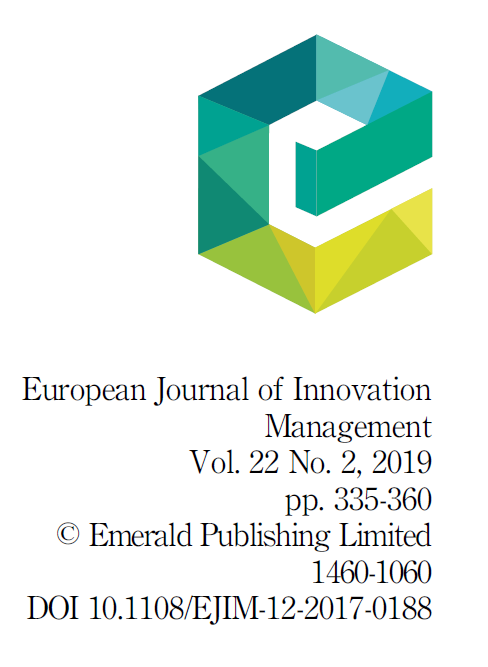 Contextualização
A perspectiva de ecossistemas de inovação emergiu dos estudos de organizações inovadoras.
Os ecossistemas oferecem uma abordagem sistêmica sobre a inovação.
A ampla adoção do conceito ecossistêmico resultou em ambiguidade conceitual.
Lacuna
Mesmo com uma extensa literatura anterior, nenhum estudo captou o surgimento da abordagem dos ecossistemas, particularmente em relação à literatura de sistemas de inovação, que estabelece a premissa teórica central dos ecossistemas de inovação.
Objetivos
O objetivo deste artigo é abordar o uso ambíguo da terminologia de ecossistemas de inovação e estruturar um quadro conceitual para o campo, identificando definições de um ecossistema de inovação e como o conceito foi estabelecido na literatura anterior.
Oferecer uma visão sobre os fundamentos da literatura sobre ecossistema de inovação, permitindo que os estudiosos tenham um ponto de vista mais forte e holístico da abordagem de sistemas para a inovação.
Metodologia
O artigo examina o uso ambíguo da terminologia, revendo a literatura com acoplamento bibliográfico e análise de cocitação pela qual diferenças temáticas na literatura sobre ecossistemas foram identificadas.
A Análise de Cocitação mede a relação entre dois artigos com base no número de publicações em que estes aparecem citados concomitantemente.
O Acoplamento Bibliográfico mede a relação entre dois artigos com base no número de referências em comum citadas pelos dois artigos.
Metodologia
Metodologia
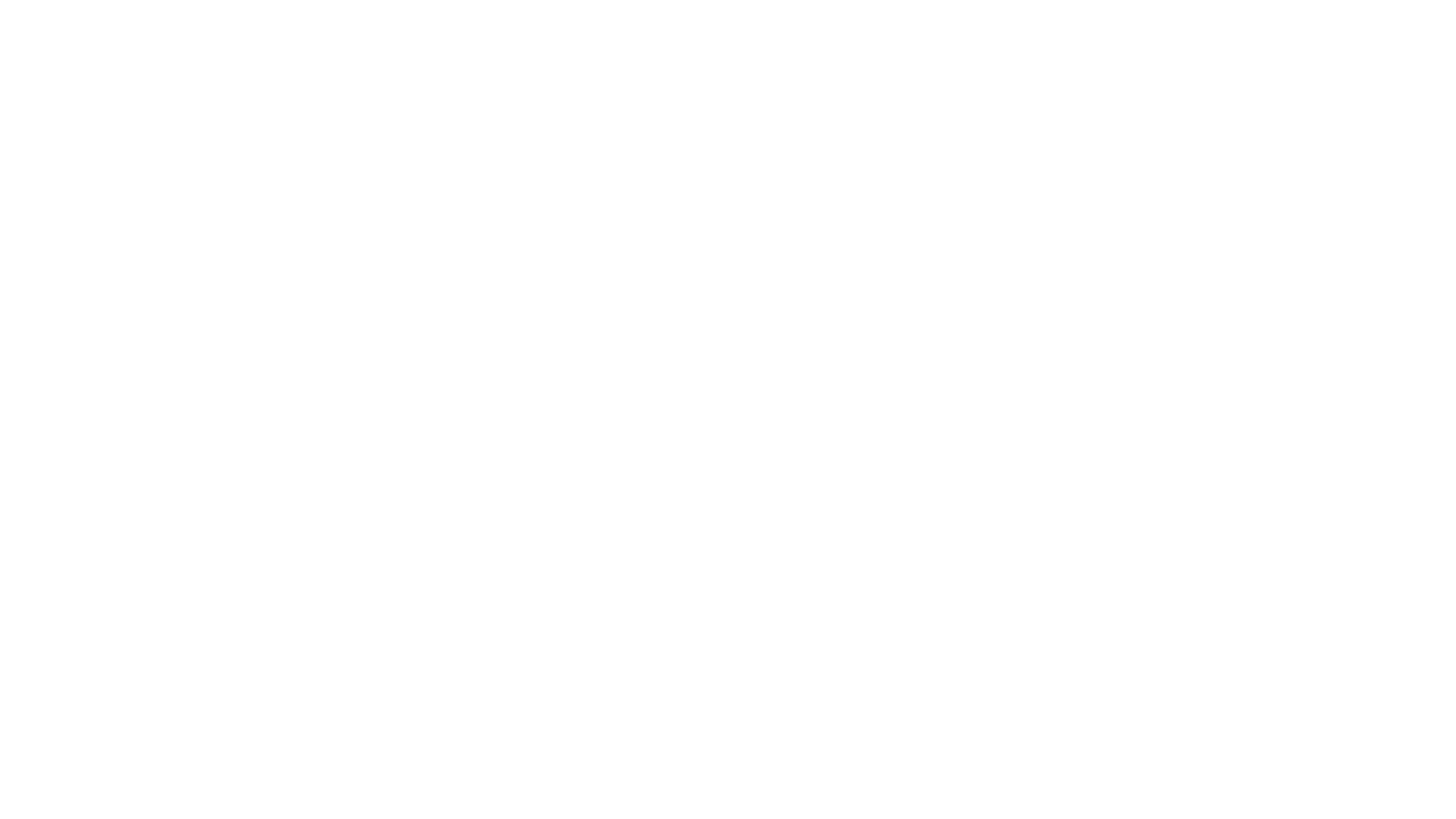 Tipos de documentos
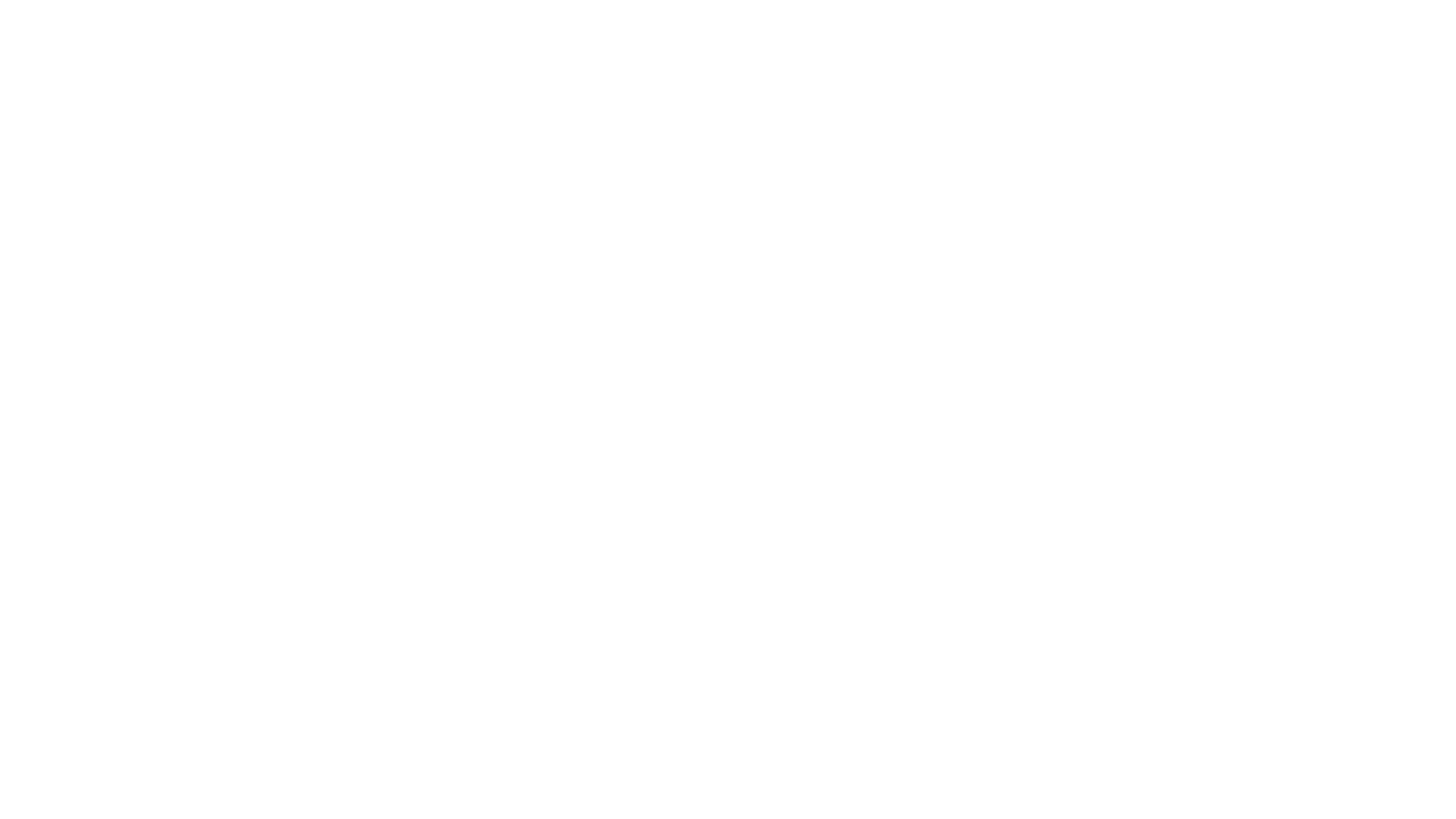 Resultados (Dataset1)
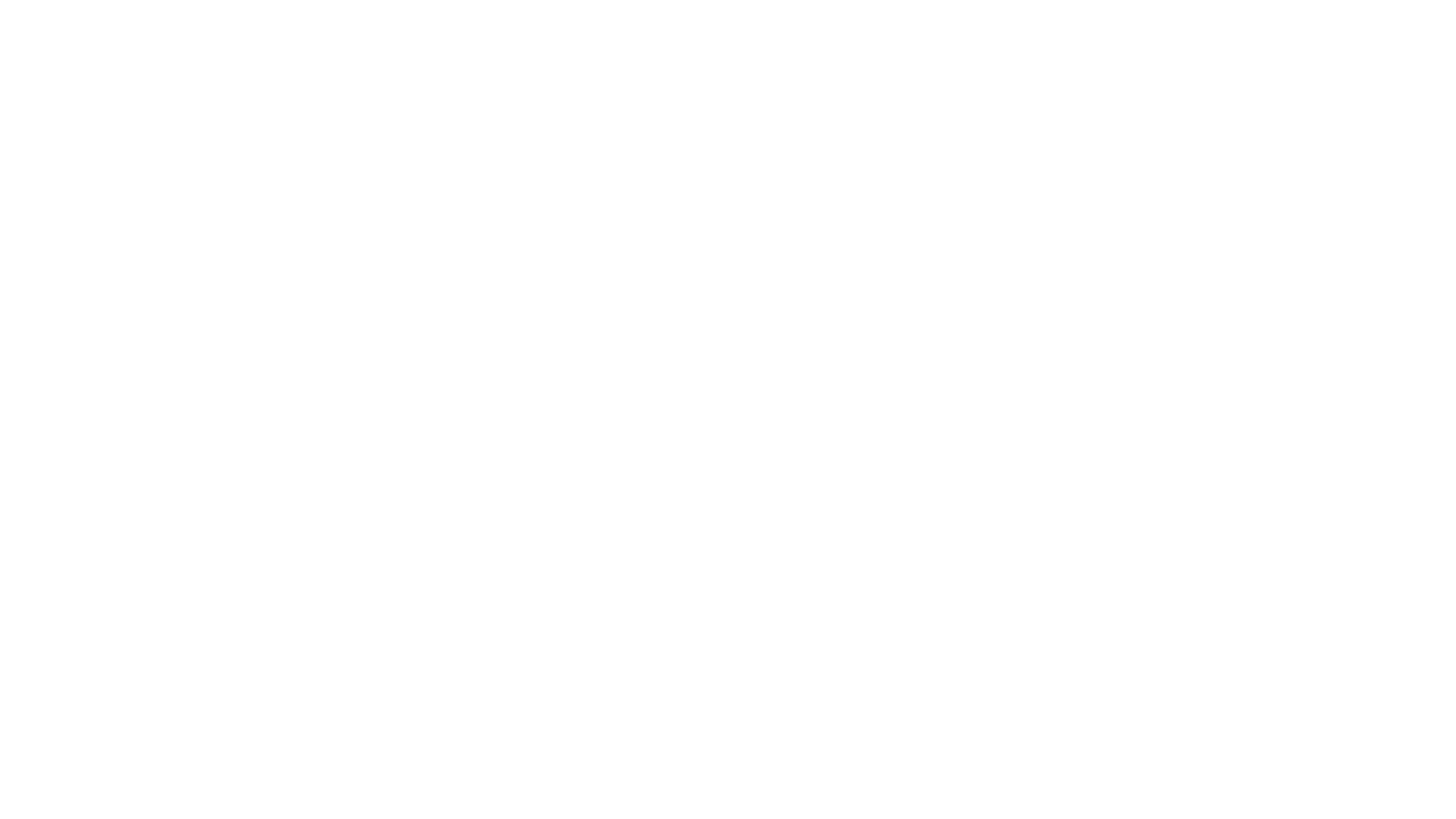 Resultados (Dataset2)
Discussão
A literatura central sobre ecossistemas destaca a capacidade dos ecossistemas de criar valor maior do que o que qualquer organização única poderia criar. Esse processo de criação de valor requer coevolução, onde os atores melhoram as capacidades uns dos outros, mas também a governança da dinâmica do empreendimento.
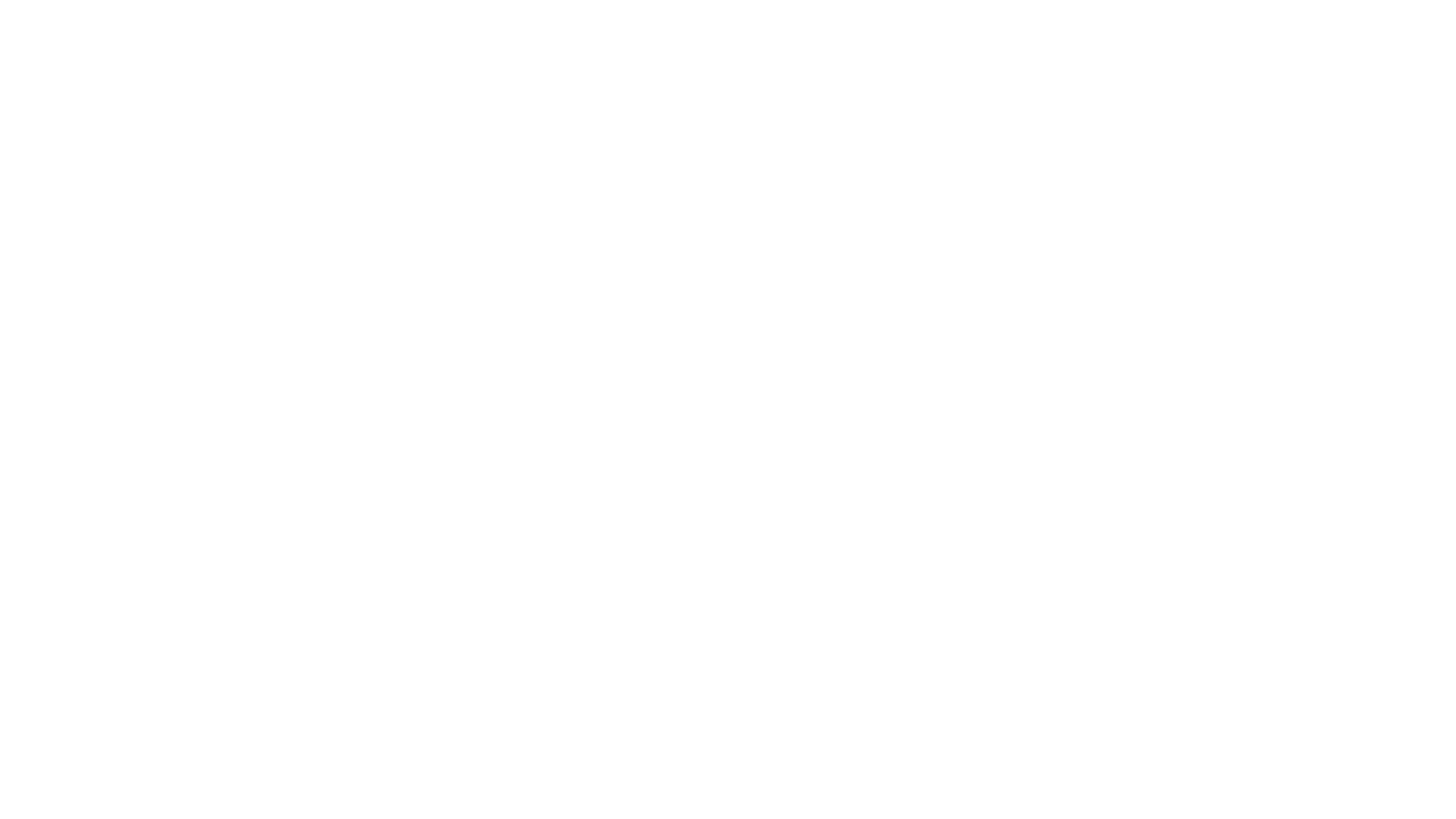 Agenda de pesquisa para ecossistemas de inovação
Agenda de pesquisa para ecossistemas de inovação
Algumas das principais questões para esta agenda de pesquisa são apresentadas em quatro grupos temáticos: 

Inovação (1)
Conhecimento
Negócios
Plataformas de ecossistemas
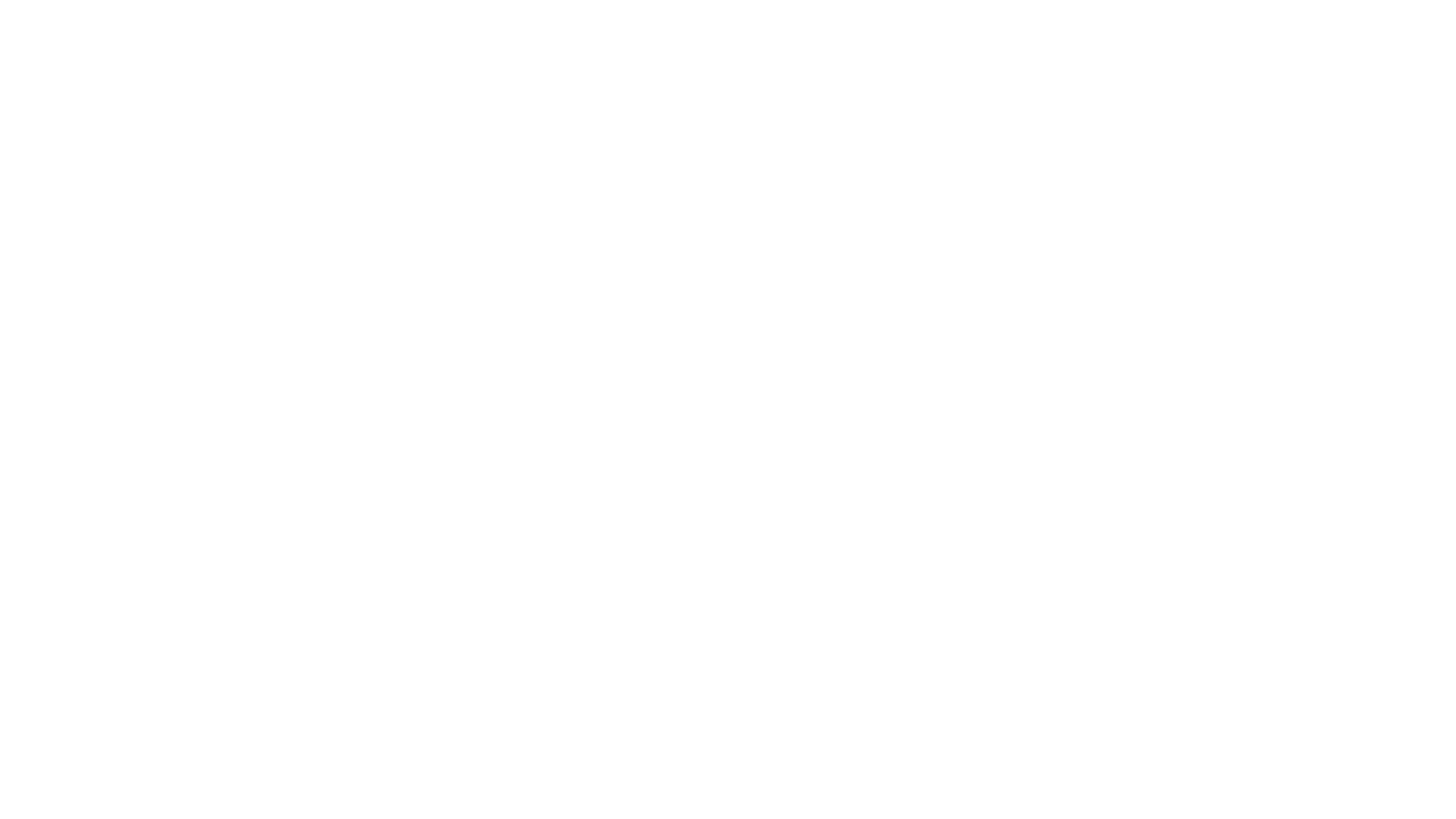 Exemplo